Constitutional Law
Part 5:  Civil Rights and Civil Liberties
Lecture 2: Application of the Bill of Rights and the Constitution to Private Conduct
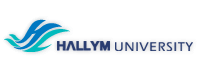 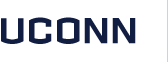 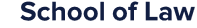 Application of the Bill of Rights to Private Conduct
The State Action Doctrine says that the Constitution’s protections of individual liberties and its requirement for equal protection apply only to the government
Private conduct generally does not have to comply with the Constitution
The Civil Rights Cases (1883)
Background
The Civil Rights Act provided that all persons were “entitled to the full and equal enjoyment of the accommodations, advantages, facilities, and privileges of inns, public conveyances on land or water, theaters, and other places of public amusement.”
In other words, the law prohibited private race discrimination and provided both criminal and civil penalties.
The Civil Rights Cases are a collection of actions from individuals who were denied admission to theaters, cabs, cars, and inns based on their race. These individuals won their lawsuits under the Civil Rights Act, but the various defendants appealed claiming that the Act is an unconstitutional use of Congressional power under the Fourteenth Amendment.
The Civil Rights Cases
Issue: Does the Fourteenth Amendments prohibit discrimination by private citizens?

Holding:  The Civil Rights Act is unconstitutional because the Fourteenth Amendment applies only to state and local government actions, and not to private conduct
The Court explained that private action was governed by state law and not by the Constitution
“[T]he Fourteenth Amendment . . . is prohibitory upon the States. . . . Individual invasion of individual rights is not the subject matter of the amendment.” (CB 533-534)
Therefore, Congress can not regulate private conduct under the Fourteenth Amendment, but rather can only legislate against wrongs by state governments.
“Until some state law has been passed, or some state action . . . has been taken . . . [that is] adverse to the rights of citizens sought to be protected by the [] amendment, no legislation of the United States under said amendment  . . . can be called into activity, for the prohibitions of the amendment against state law and under state authority.” (CB 534)
Exceptions to the State Action Doctrine
There are two narrow exceptions to the State Action Doctrine: 
The Public Function Exception – provides that private conduct must comply with the Constitution when it is performing a task that has traditionally and exclusively been done exclusively by the government
Jackson v. Metropolitan Edison
Manhattan Community Access Corp. v. Halleck
The Entanglement Exception – which provides that private conduct must comply with the Constitution when the government affirmatively authorizes, encourages, or facilitates the unconstitutional conduct
Shelley v. Kraemer 
Lugar v. Edmondson Oil
Jackson v. Metropolitan Edison (1974)
Background: 
Metropolitan Edison Co. was a privately owned and operated electricity company that was authorized by the Pennsylvania Public Utility Commission to deliver electricity in Pennsylvania
It was subject to extensive regulation by the Commission and was granted approval by the Commission to discontinue service to any customer on reasonable nonpayment of bills
Jackson was a resident of Pennsylvania and customer of Edison. She defaulted on several bill payments and Edison disconnected Jackson’s service without notice
Jackson brought suit in district court alleging that under the Due Process Clause of the Fourteenth Amendment, she could not be deprived of electricity service without adequate notice and a hearing before an impartial body
Jackson v. Metropolitan Edison
Issue: Should Edison’s termination of Jackson’s electric service be considered a state action and therefore subject to the requirements of the Fourteenth Amendment?

The Supreme Court had previously ruled that a government-owned utility must provide notice and a hearing before cutting off service in order to comport with the Due Process Clause of the Fourteenth Amendment.
Jackson v. Metropolitan Edison
Holding:   Running a utility does not qualify for the public function exception because it does not involve a private entity exercises powers traditionally and exclusively reserved to the state, therefore the Fourteenth Amendment does not apply. 
The test for the public function exception is whether the private entity is performing a task that is traditionally and exclusively reserved to the state.
Since there long have been private utility companies, running a utility is not regarded as a public function to which the Constitution always applies
Manhattan Community Access Corp. v. Halleck (2019)
Background:
New York state law regulates cable television
Includes a requirements that cable operators “set aside channels on their own cable systems for public access” (CB 547)
This requirement specifies that the “cable operator operates the public access channels unless the local government . . . chooses to [do so] itself [or] designates [] a private entity [to do so]” (CB 547)
Manhattan Neighborhood Network (Manhattan Community Access Corp.) was designated by New York City to operate the primary cable TV network’s public access channels in NYC pursuant to the statute
Manhattan Community Access Corp. v. Halleck (2019)
Background:
Halleck and Melendez produced public access programming, including a controversial film which aired on MNN’s public access channels
MNN received several complaints about the film, after which it temporarily suspended Halleck’s access
After further subsequent disputes with Halleck and Melendez, MNN permanently suspended them
Halleck challenged the decision as violative of the First Amendment’s prohibition on government regulation of free speech
Manhattan Community Access Corp. v. Halleck (2019)
Issue:  is the management of “public access channels” on cable TV a “public function” transforming MNN’s duties in “state action”?
The Court expressly reaffirms the Metro. Edison test that the alleged “public function” must be both traditional and exclusive
“Under [Metro Edison] . . . a private entity may be considered a state actor when it exercises a function ‘traditionally exclusively reserved to the State’” (CB 547, citing Metro. Edison)
Manhattan Community Access Corp. v. Halleck (2019)
Holding:  provision of cable TV “public access” channels is not a traditional and exclusive government function
The Court first re-emphasizes the limit of the First Amendment’s reach:
“[T]he Free Speech Clause prohibits only governmental abridgment of speech . . . . [it] does not prohibit private abridgment of speech.” (CB 547)
Manhattan Community Access Corp. v. Halleck (2019)
Holding:  provision of cable TV “public access” channels is not a traditional and exclusive government function
The Court examines the history of its public function jurisprudence, concluding that the exception applies only in a limited set of circumstances:
(1) “when the private entity performs a traditional, exclusive public function”;
(2) “when the government compels the private entity to take a particular action”; or
(3) “when the government acts jointly with the private entity”
Manhattan Community Access Corp. v. Halleck (2019)
Holding:  provision of cable TV “public access” channels is not a traditional and exclusive government function
This case presents a category (1) question – whether “MNN exercises a traditional, exclusive public function when it operates the [cable TV] public access channels” (CB 548)
The Court examines and clarifies the “traditional and exclusive” test (CB 548):
“it is not enough that the [government] exercised the function in the past, or still does . . . .”
“. . . And it is not enough that the function serves the public good or the public in some way”
Manhattan Community Access Corp. v. Halleck (2019)
Holding:  provision of cable TV “public access” channels is not a traditional and exclusive government function
The Court examines and clarifies the “traditional and exclusive” test (CB 548):
“Rather, to qualify as a traditional, exclusive public function . . . the government must have traditionally and exclusively performed that function” (CB 548)
The Court here is emphasizing that this is a conjunctive test – clarifying the narrow scope of the exception
Manhattan Community Access Corp. v. Halleck (2019)
Holding:  provision of cable TV “public access” channels is not a traditional and exclusive government function
The Court provides examples both of qualifying “public functions” and those found not to be”
Public functions:  “running elections and operating a company town” (CB 548)
Not public functions:  “operating nursing homes, providing special education, representing indigent criminal defendants, resolving private disputes, and supplying electricity” (CB 548)
Manhattan Community Access Corp. v. Halleck (2019)
Holding:  provision of cable TV “public access” channels is not a traditional and exclusive government function
Given this history, the Court concludes cable TV public access channels was neither a traditional nor an exclusive government function:
“The relevant function in this case is operation of the public access channels on a cable system.  That function has not traditionally and exclusively been performed by the government.”  (CB 548)
The Court enumerates the long history of cable TV public access being performed by private companies, since its inception in the 1970s, and never being performed exclusively by the government at any point in NY history
Manhattan Community Access Corp. v. Halleck (2019)
Dissent:  Justice Sotomayor’s dissent focuses on the status of the organization being “appointed by the government” to “administer a constitutional public forum”
Does not view the case as a private property case
Notes the property and agency interests of the city:
“New York City . . . secured a property interest in public access television channels when it granted a cable franchise to a cable company.”  (CB 549)
“By accepting that agency relationship, MNN stepped into the City’s shoes and thus qualifies as a state actor, subject to the First Amendment like any other.”  (CB 549)
What do the Majority and Dissent disagree regarding?
Shelley v. Kraemer (1948)
Background: 
In 1911, thirty property owners signed a restrictive covenant providing that no races other than Whites were welcome as tenants on their property for the next fifty years. 
At the time of signing, several of the properties were already occupied by African Americans. 
In 1945, the Shelleys, African American family, received title to one of the restricted parcels of land without knowledge of the existence of the restrictive covenant. 
Kraemer and other property owners land subject to the restrictive covenant brought suit seeking to divest the Shelley family of their title.
Shelley v. Kraemer
Issue: Can courts constitutionally enforce contracts whereby members of a neighborhood agreed not to sell their property to African Americans? 

The property owners argued that private contractual agreements need not comply with the Constitution and that court enforcement was simply implementing private choices
Shelley v. Kraemer
Holding:  Courts may not enforce racially restrictive covenants under the entanglement exception to the state action doctrine, because to do so would affirmatively facilitate private conduct that violates the Constitution.
The “participation of the state consists in the enforcement of the restrictions . . . [therefore the] action of state courts and judicial officers in their official capacities is to be regarded as action of the State within the meaning of the Fourteenth Amendment.” (CB 554)
“In granting judicial enforcement of restrictive agreements in these cases, the States have denied petitioners the equal protection of the laws . . . therefore, the action of the state courts cannot stand.” (CB 556).
Lugar v. Edmondson Oil (1982)
Background: 

Lugar owned and operated a truck stop. He became indebted to its supplier, Edmondson Oil Co.
Edmondson sued for the debt in Virginia state court, and sought a prejudgment attachment of Lugar's property, which required Edmondson to allege a reasonable belief that Lugar was disposing of property to keep it from creditors
The state court granted the prejudgment attachment, which was executed by the county sheriff. 
The proceeding was ex parte, meaning Lugar could not challenge Edmondson Oil’s allegations at that stage
Lugar brought suit on the grounds that in attaching his property (ex parte), Edmondson had acted jointly with the state to deprive Lugar of his property without due process of law
Lugar v. Edmondson Oil
Issue: Are Edmondson’s activities as a private entity so entangled with the conduct of the government as to be considered state action?

The government’s conduct includes:
The court’s granting of the prejudgment attachment based on an ex parte proceeding pursuant to state law
Delivery/execution of the attachment by the sheriff; and
Any attendant government functions that would result from the attachment of that property
The core issue here is the ex parte proceeding, which could constitute a Procedural Due Process violation
Lugar v. Edmondson Oil
Holding: There is state action when a creditor obtained a writ of prejudgment attachment from a court, because the involvement of the court in issuing the writ and of the sheriff in enforcing it was sufficient to meet the entanglement exception for private conduct.

Two-part test for entanglement exception analysis: 
The deprivation must be caused by the exercise of some right or privilege created by the state, or a rule of conduct imposed by the state, or by a person for whom the state is responsible.
The party charged with the deprivation must be a person who may be fairly said to be a state actor because he is a state official, because he has acted together with or has obtained significant aid from state officials, or because his conduct is otherwise chargeable to the state.
Under the facts of this case, the state law providing for (ex parte) prejudgment attachment meets the first prong, and the delivery by the sheriff (and resultant actions) meets the second prong